Guía 41ro medio
Matemáticas
Comencemos
Da clic a la respuesta que creas que sea la correcta:
Javier tiene 15 globos y debe repartirlos, en partes iguales, entre 5 amigos.
¿Cuántos globos le dará a cada uno?
Correcto
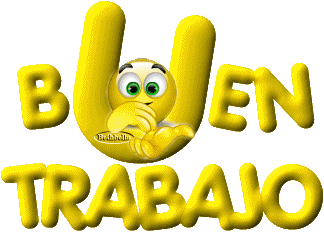 Da clic aquí
Segur@?
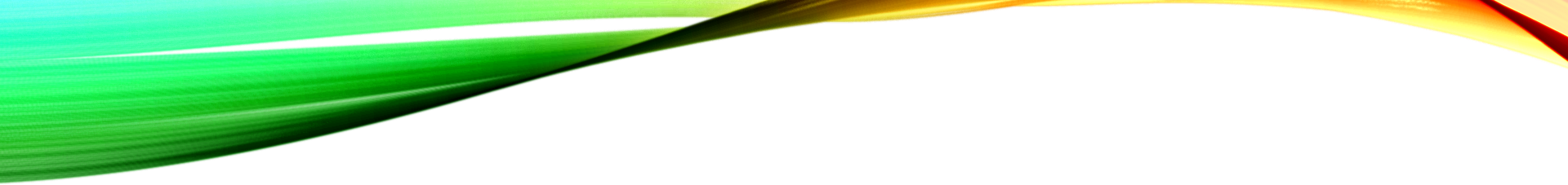 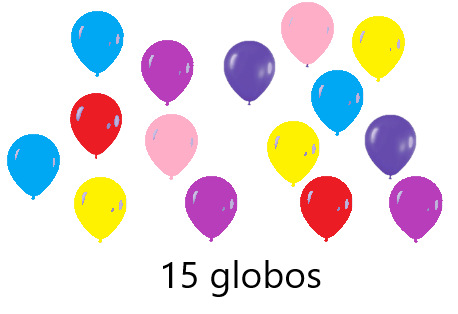 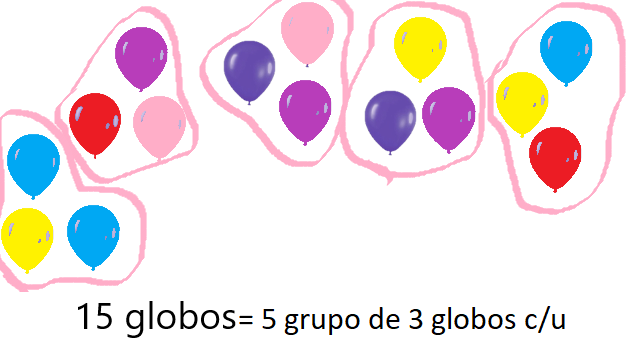 Si son 15 globos en total, y se reparten entre cinco amigos, nos queda que cada uno recibe 3 globos.
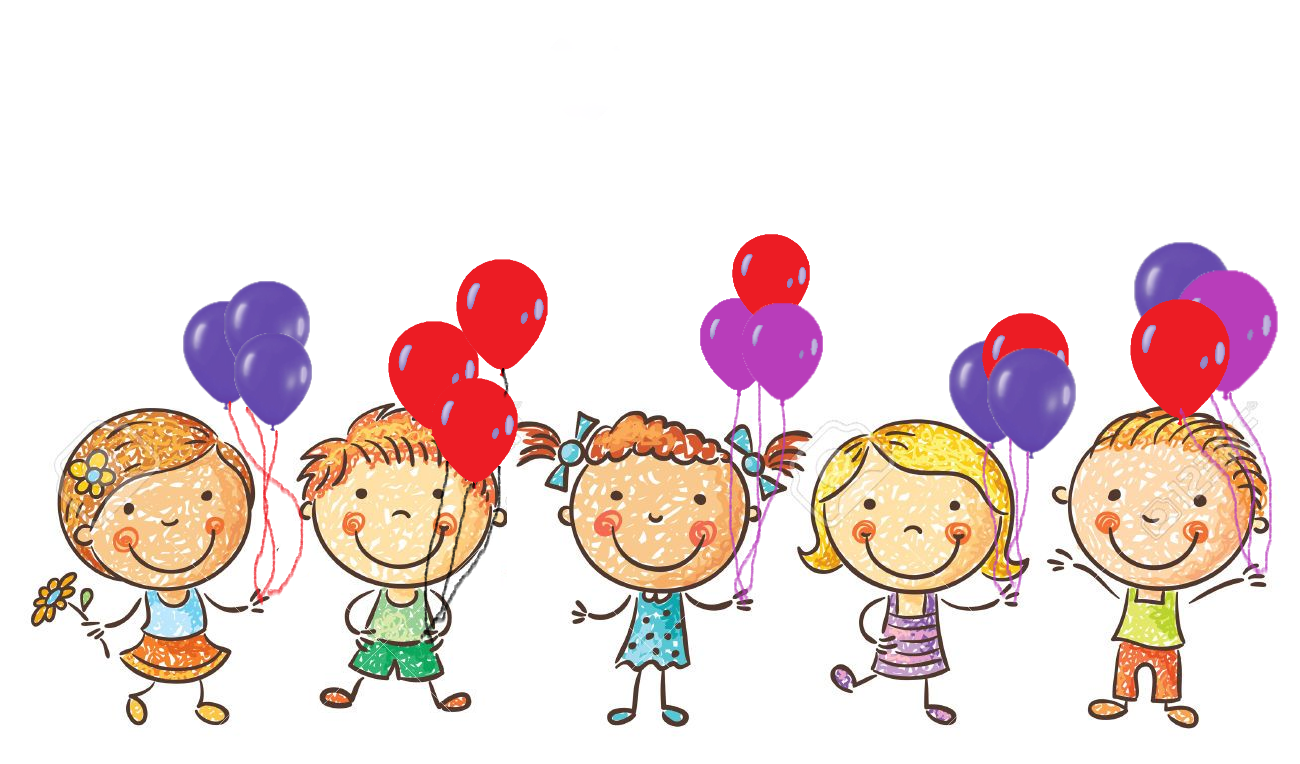 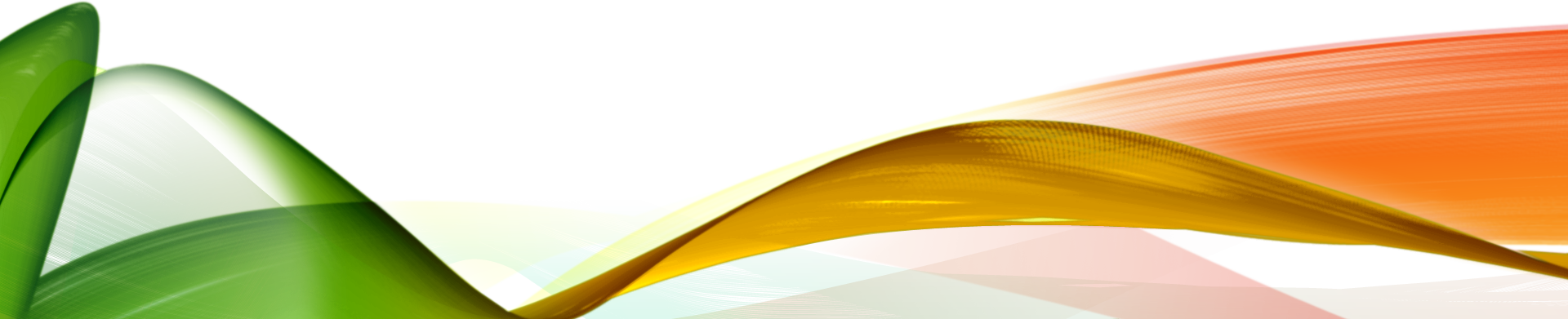 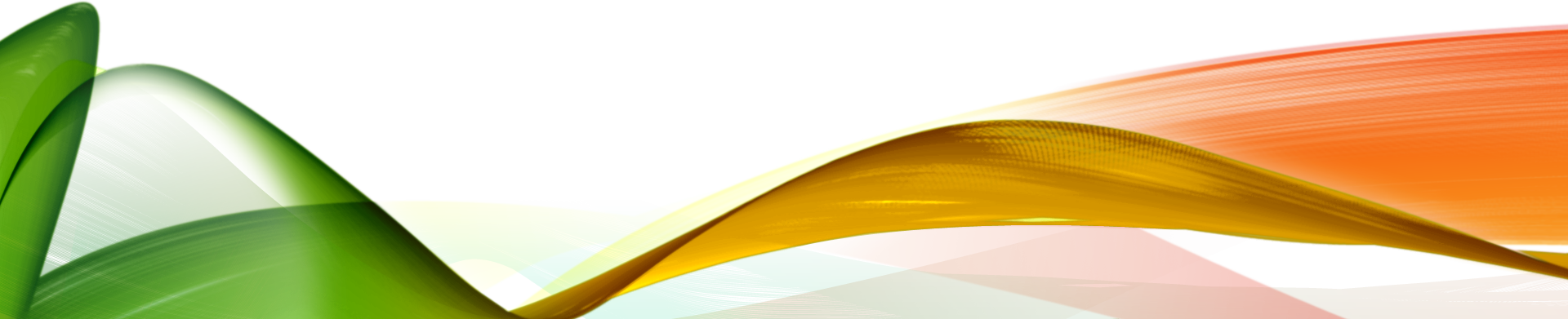 Bien¡¡ ahora a nuestro tema:
Fracciones
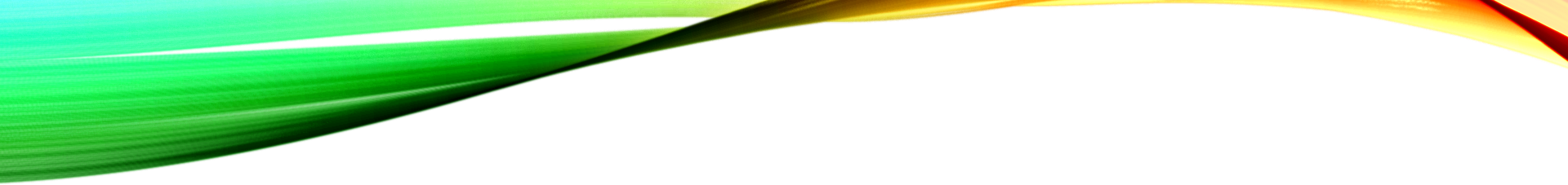 RECORDEMOS…
Cómo se representa geométricamente una fracción: 
Para representar una fracción, se suelen utilizar figuras geométricas  que consideramos como la unidad.
•	Dividimos la unidad en tantas  partes 	como indica el denominador.
•	Coloreamos tantas partes como  indica 	el numerador.
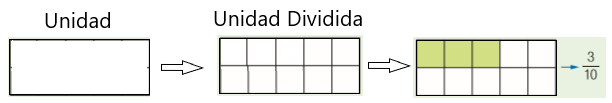 Ejercicio:
 De la siguiente unidad da clic en la fracción que representa la parte coloreada.
Da clic aquí
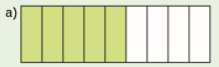 Fracciones propias e impropias
ANTES, DEBES SABER…
¿Cómo se comparan las fracciones con la unidad?
•	Una fracción	es mayor que la unidad si el numerador es mayor que el denominador. Y a esto se le denomina fracción impropia.
•	Una fracción	es menor que la unidad si el numerador es menor que el denominador. Y a esto se le denomina fracción propia.
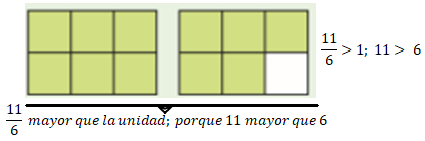 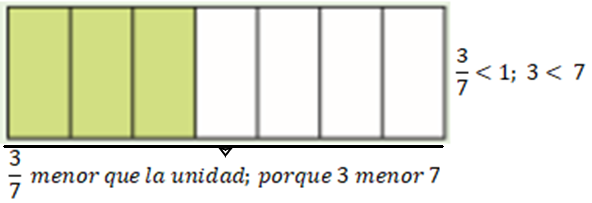 Ejercicio:

Cliquea en propia o impropia, según corresponda.
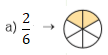 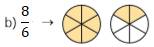 Da clic aquí
Propias       Impropias
Propias       Impropias
Propias       Impropias
Propias       Impropias
Fracciones equivalentes
Dos fracciones son equivalentes, cuando representan la misma cantidad.
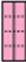 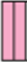 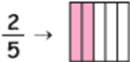 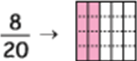 Una forma fácil de saber si dos fracciones son equivalentes es la  multiplicando cruzado de los números, es decir:
2 multiplicado con 20
5 multiplicado con 8
debe ser igual a
Da clic aquí
Ejercicios
De los siguientes pares de fracciones cliquea en √ cuando el par de fracciones sea equivalente y X cuando no lo sean.
Da clic aquí
¿Cómo obtener fracciones equivalentes?
Simplificación:
Amplificación:
consiste en obtener una fracción equivalente dividiendo el numerador y el denominador entre un divisor común de ambos.
consiste en obtener una fracción equivalente multiplicando el numerador y el denominador por el mismo número.
Da clic aquí
Suma y resta de fracciones
Fracciones con el mismo denominador
Para sumar (o restar) fracciones con igual denominador, se suman (o se restan) los numeradores y se mantiene el mismo denominador.
Resta
Suma
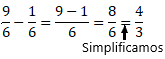 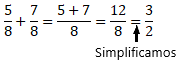 Da clic aquí
Fracciones con distinto denominador
ANTES, DEBES SABER…
Cómo se expresa un número natural como fracción
Cualquier número natural se puede escribir en forma de fracción con denominador 1.
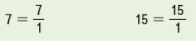 Da clic aquí
Fracciones con distinto denominador
Para sumar (o restar) fracciones con distinto denominador:
1.º  Obtenemos fracciones equivalentes que tengan el mismo denominador, reduciendo a común denominador.
Veamos los múltiplos de 5
Y ahora los múltiplos de 4
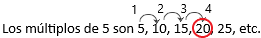 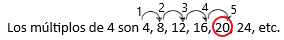 Si miramos  20 es un múltiplo común entre 5 y 4
Entonces:
Da clic aquí
2.º  Se suman (o se restan) los numeradores, manteniendo el mismo denominador
Lo mismo se debe hacer, si tienes la suma de es 3 o más fracciones:
Ejemplo:
Y ahora los múltiplos de 2
múltiplos de 9
Veamos los múltiplos de 18
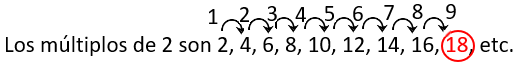 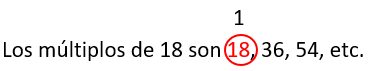 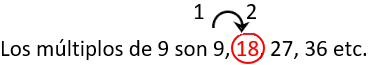 Entonces:
Si miramos  18 es un múltiplo común entre 18, 9 y 2
Da clic aquí
Finalmente sumamos los valores:
Simplificando
En la resta, es el mismo método, la única diferencia es que se restan los valores:
Ejemplo:
Y ahora los múltiplos de 2
múltiplos de 9
Veamos los múltiplos de 18
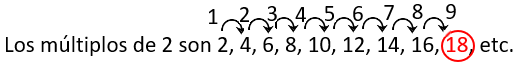 Entonces:
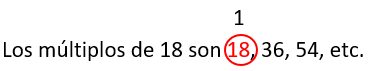 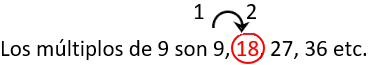 Si miramos  18 es un múltiplo común entre 18, 9 y 2
Finalmente restamos los valores:
Da clic aquí
Simplificando
Ahora, ya estamos preparados para ejercitar lo aprendido, para esto debes realizar los ejercicios de la de guía número 4 de Word
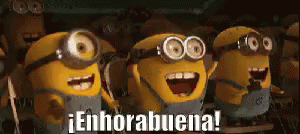